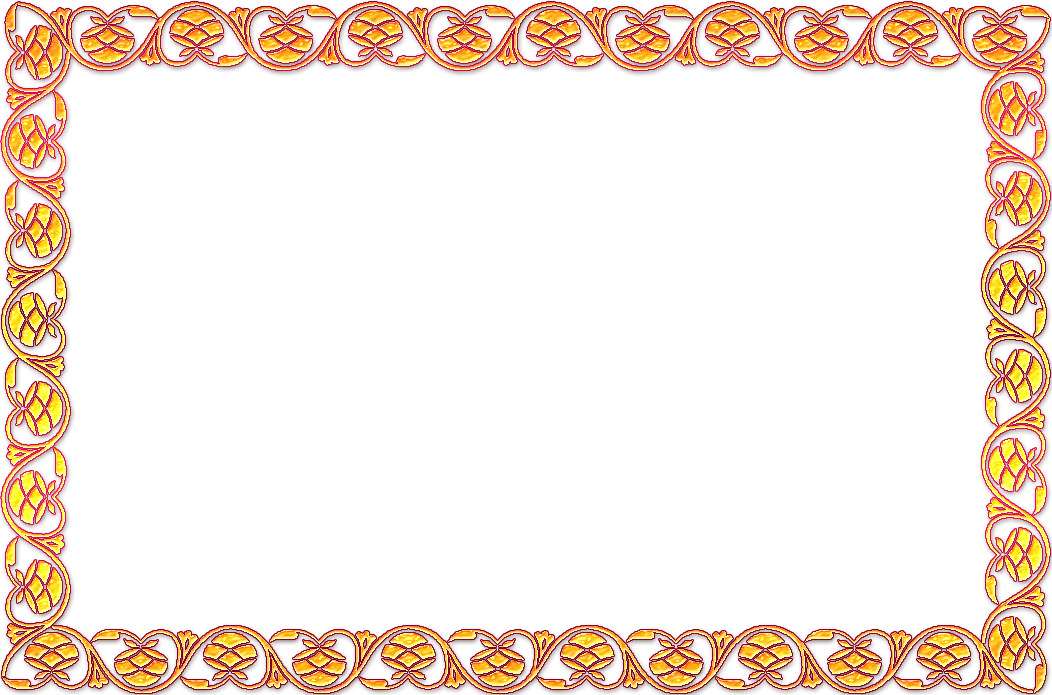 Муниципальное автономное дошкольное  образовательное учреждение
города Нижневартовска    детский сад №4 «Сказка».
«Взаимодействие с семьями воспитанников в процессе реализации программы«Социокультурные истоки».
Подготовила: Шрамко  воспитатель
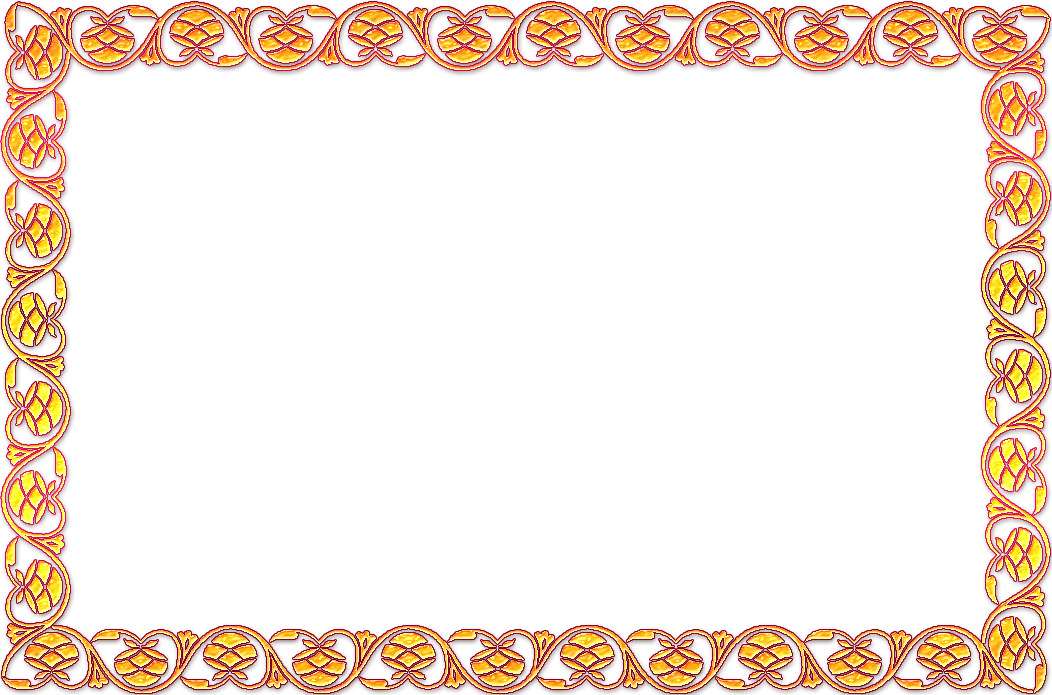 «В душе и сердце ребенка должны быть поселены светлые образцы, мысли и мечтания – чувство прекрасного, стремление к самопознанию и саморазвитию…»  
                                            Ш. А. Амонашвили
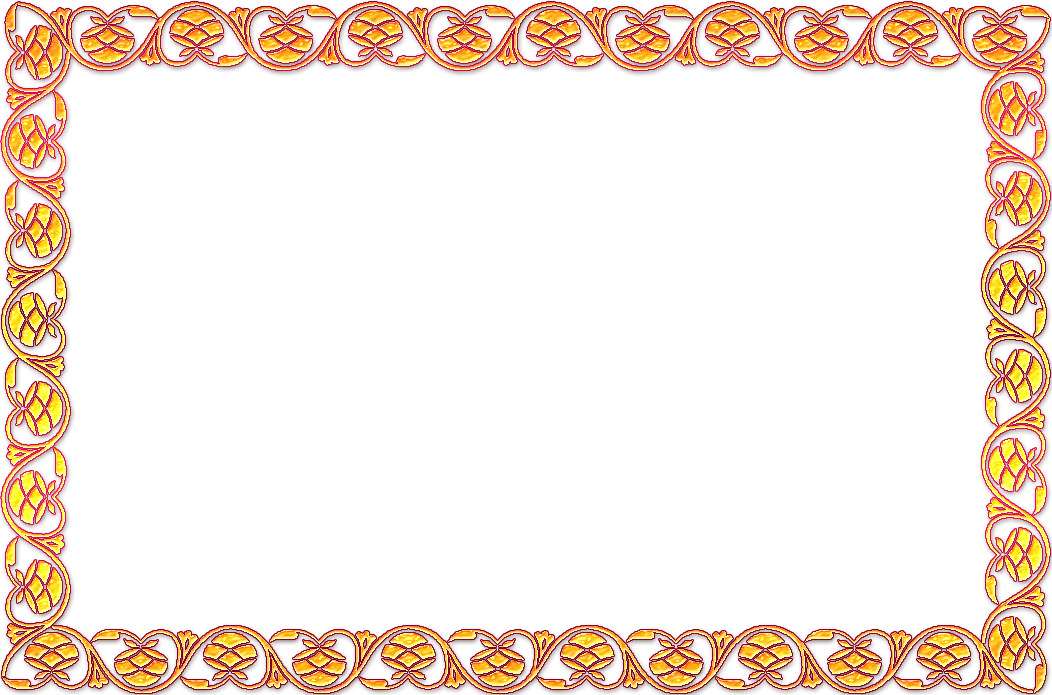 Цель : организация взаимодействия детей и взрослых, развитие единого контекста воспитания в семье и дошкольной Организации, формирование активной педагогической позиции родителей.
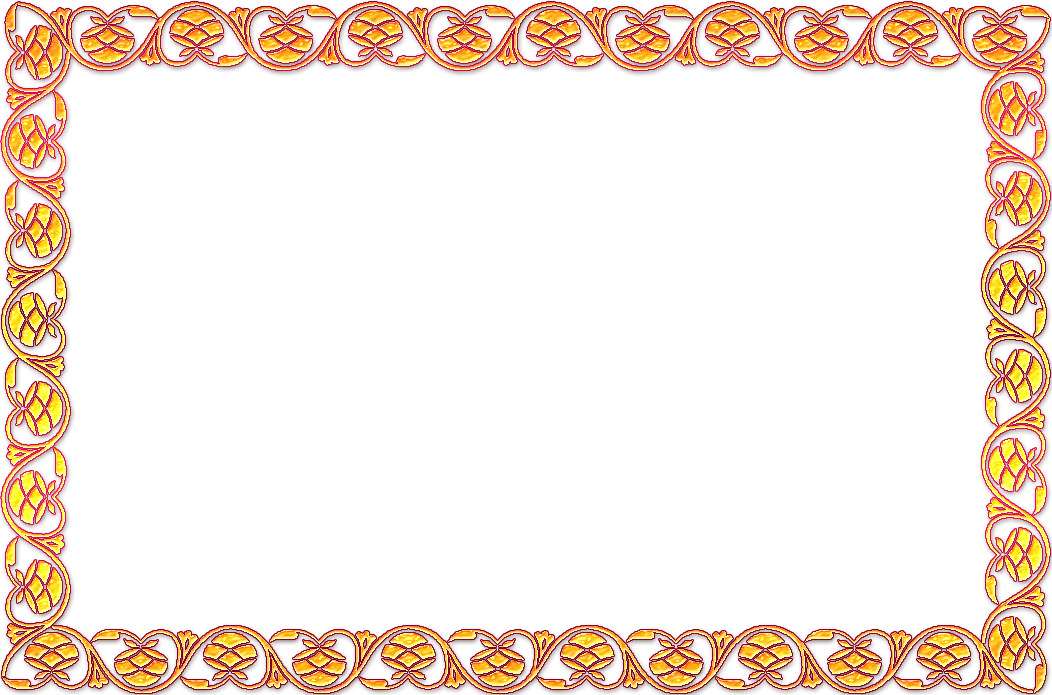 Задачи:1.Объединить усилия семьи и детского сада с целью формирования у взрослых и детей единой системы ценностей;
     2.Осуществлять руководство взаимодействием взрослых и детей;
     3.Обеспечивать педагога социокультурным инструментарием, способствующим формированию духовно-нравственной основы личности, начиная с дошкольного возраста;
     4.Повышать педагогическую культуру родителей.
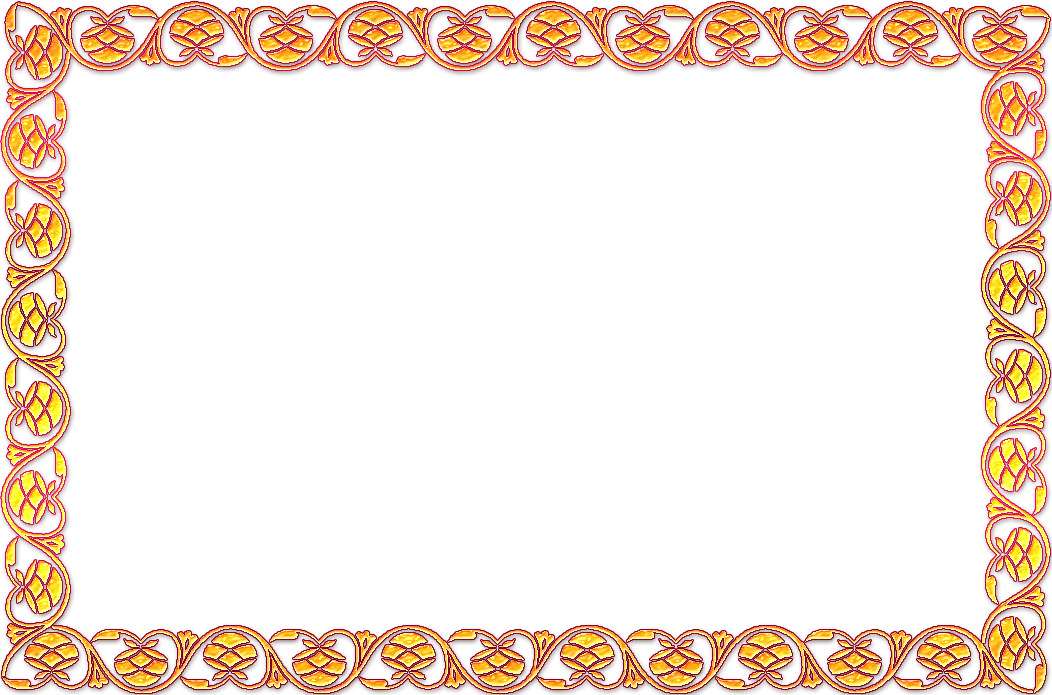 Педагог должен обладать умениями

•выстраивать приоритеты деятельности;
•хорошо знать концептуальные положения и содержание реализуемой программы;
•владеть педагогическими технологиями, образовательным инструментарием;
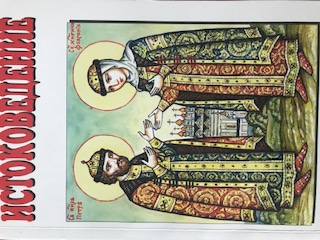 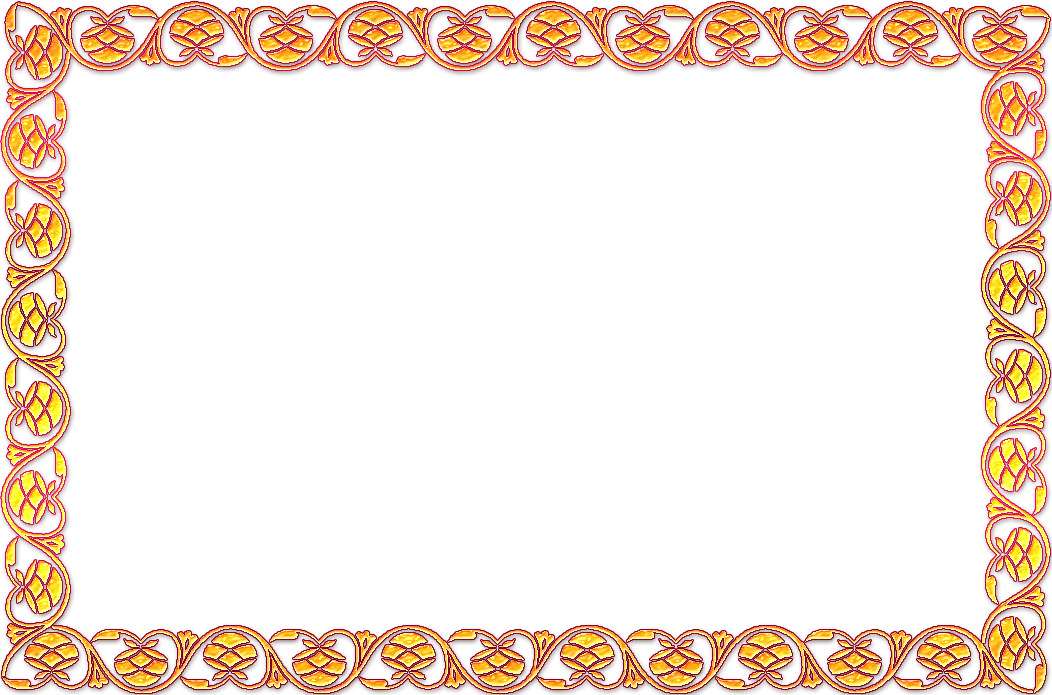 Родительские собрания
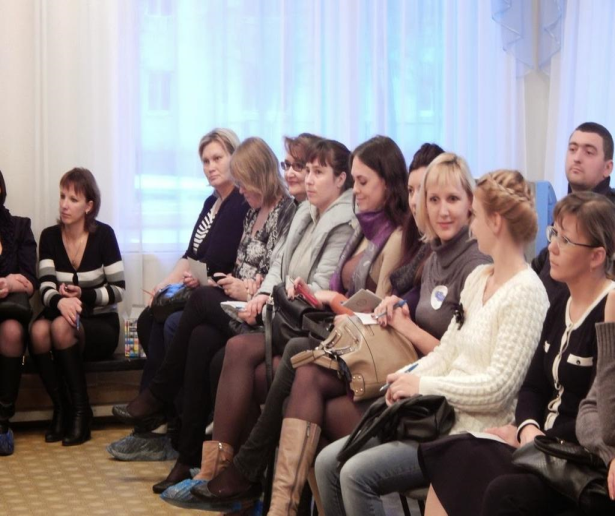 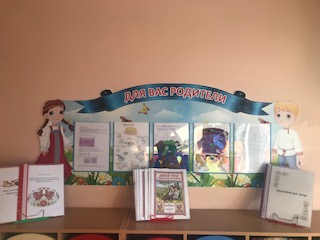 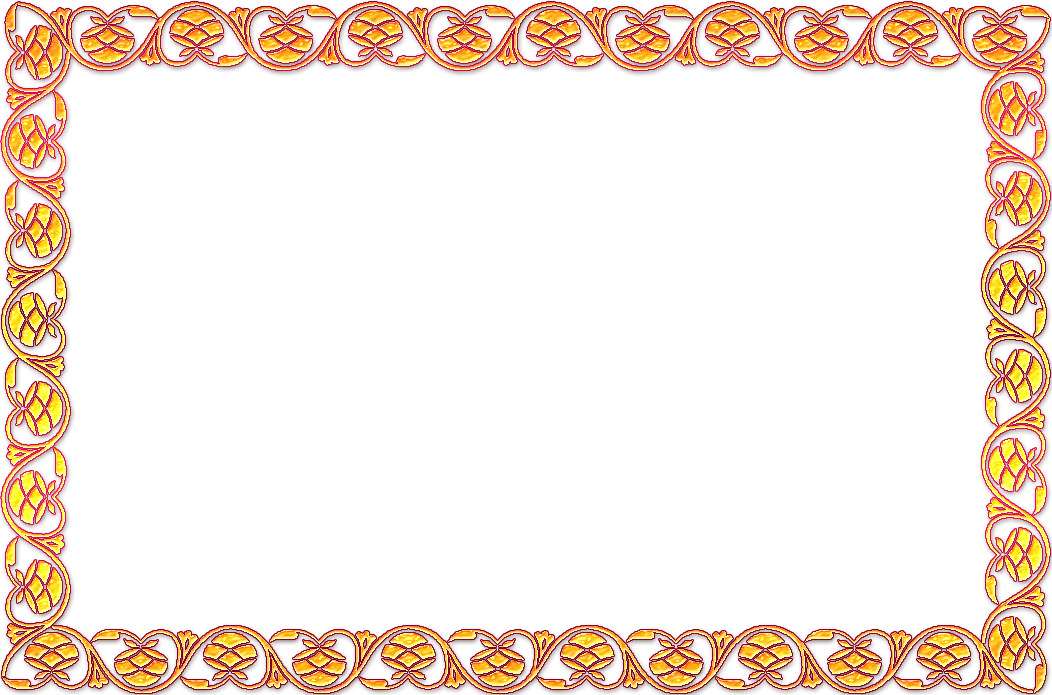 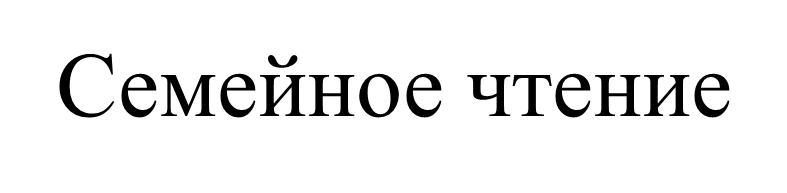 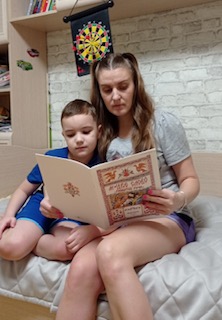 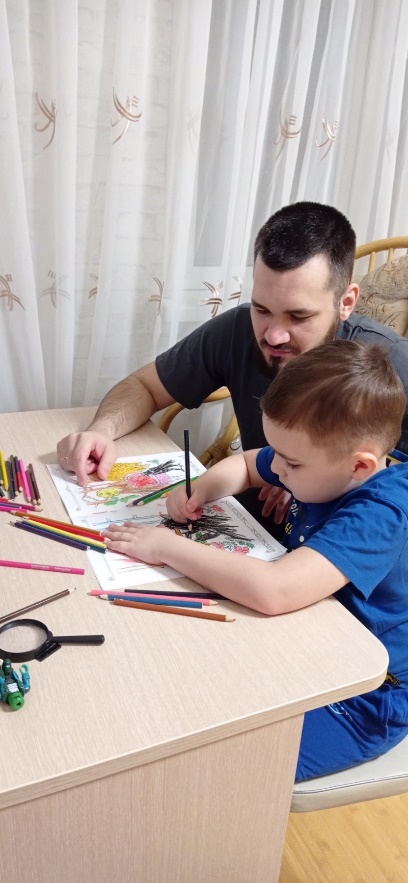 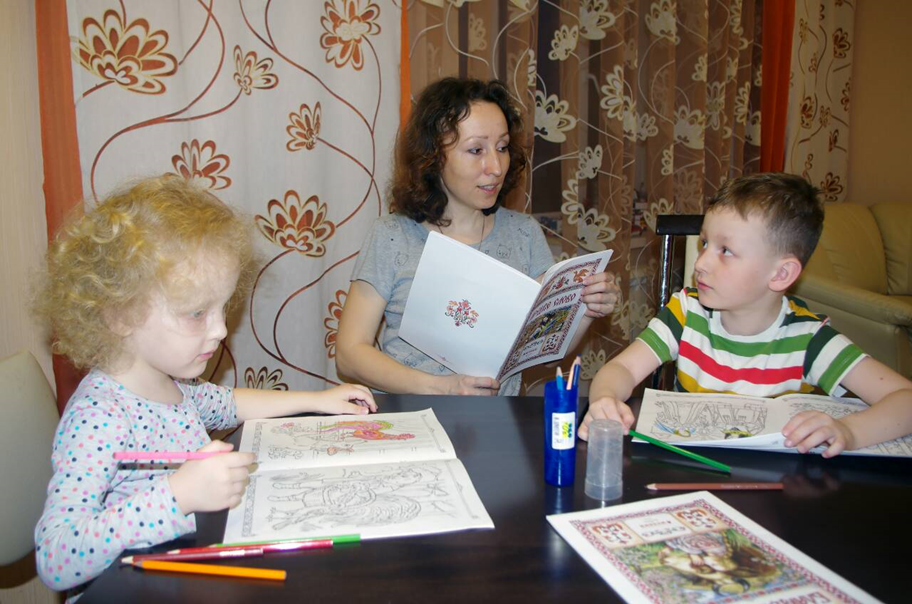 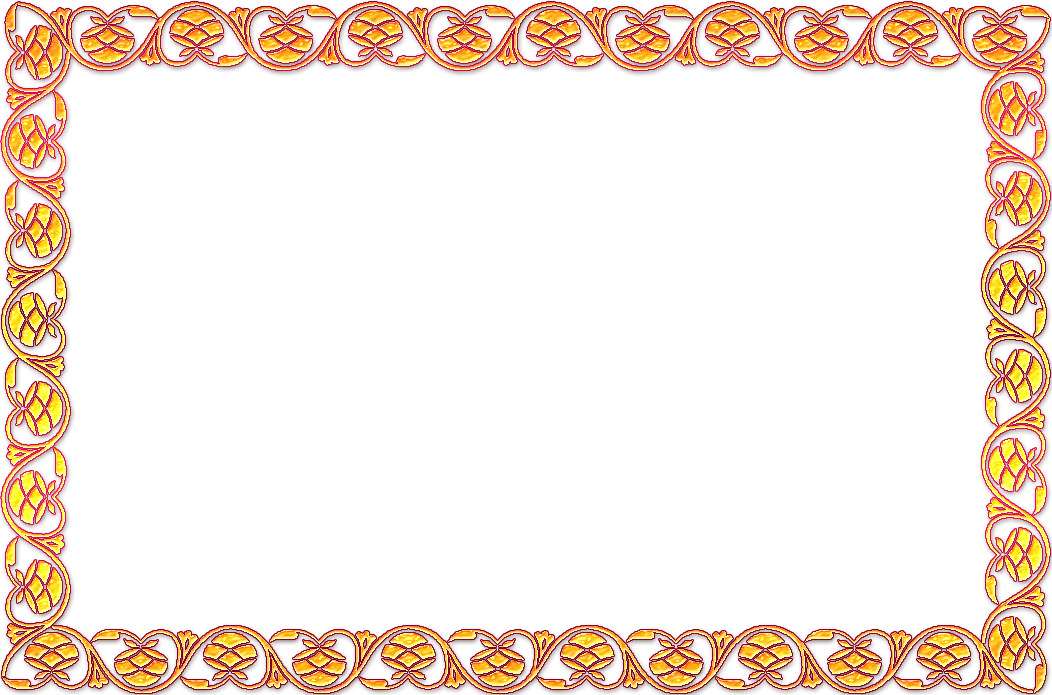 Занятия с родителями
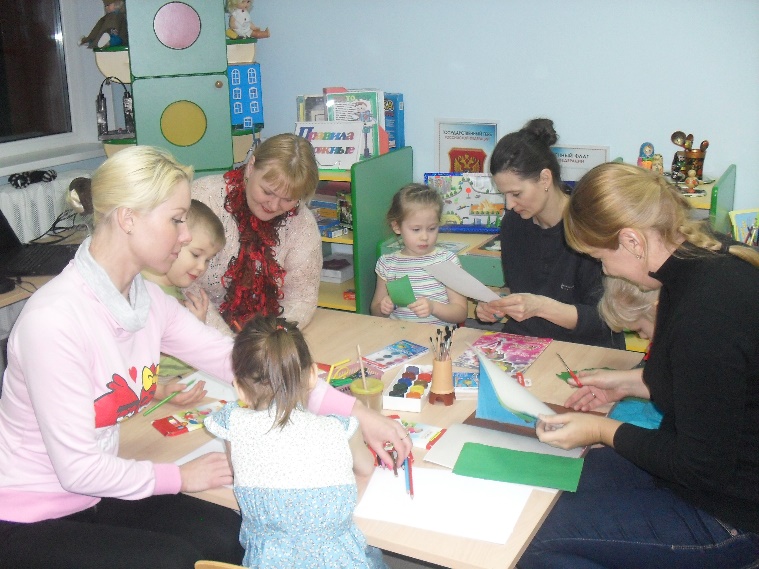 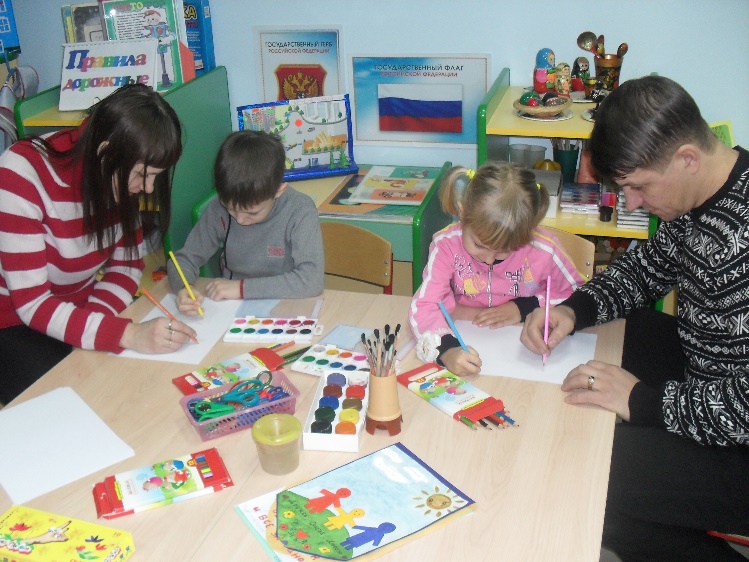 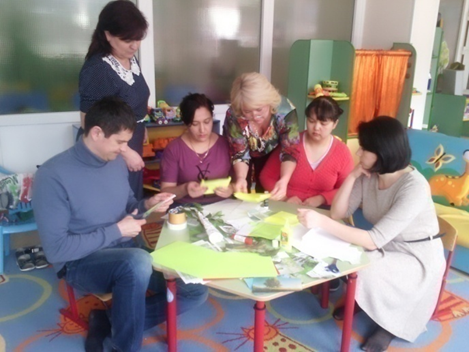 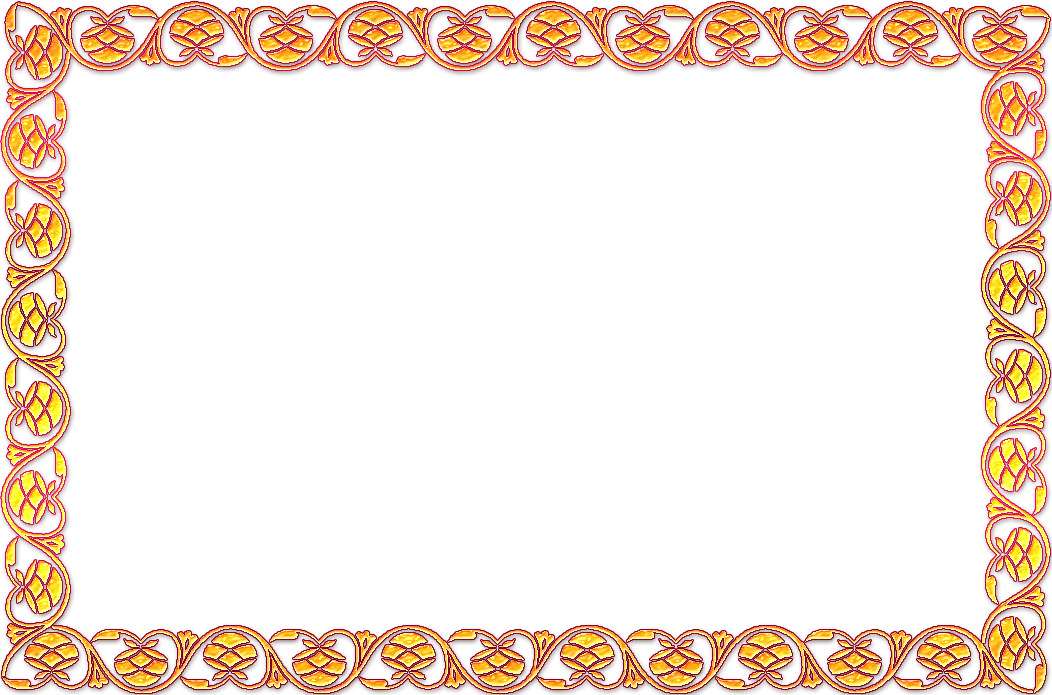 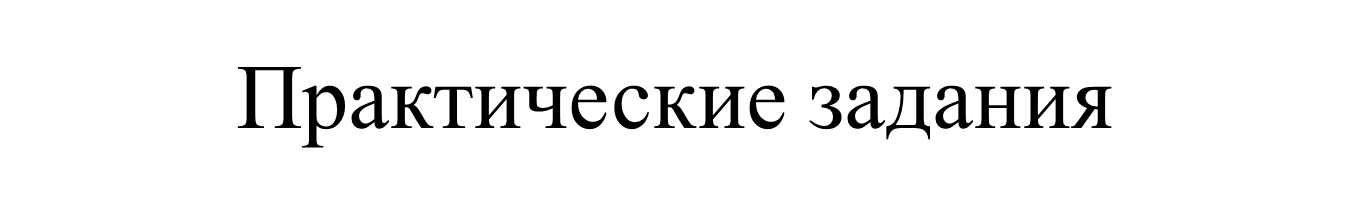 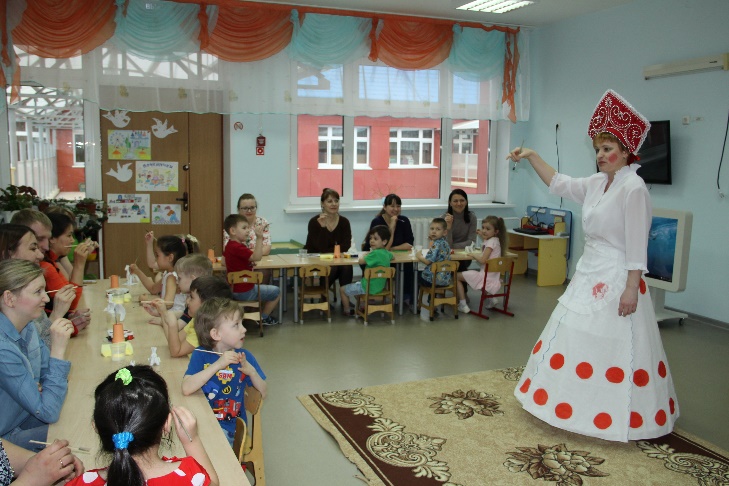 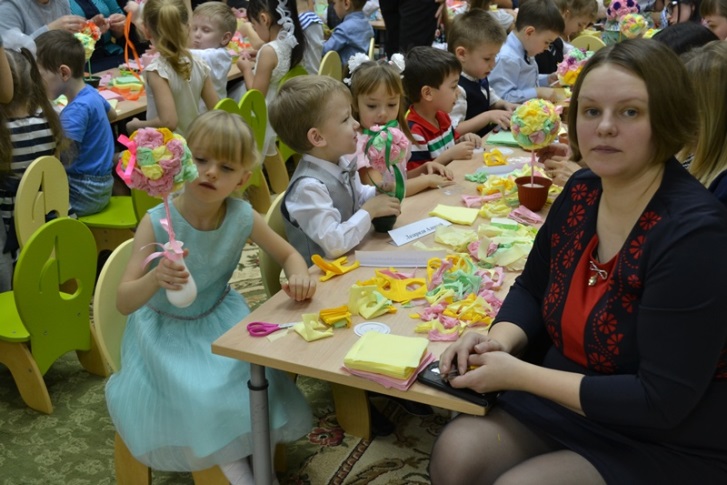 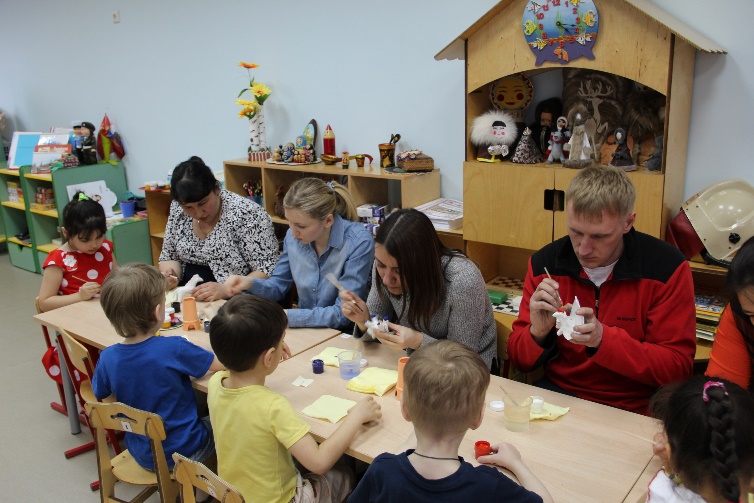 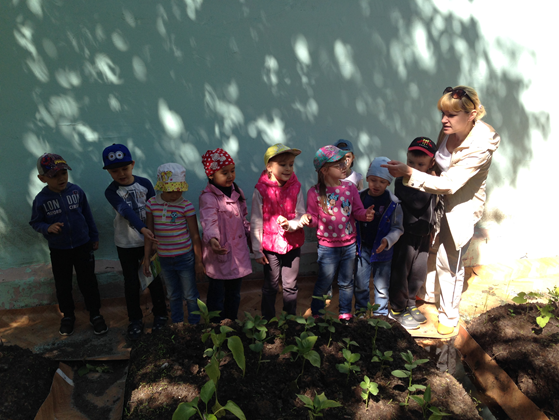 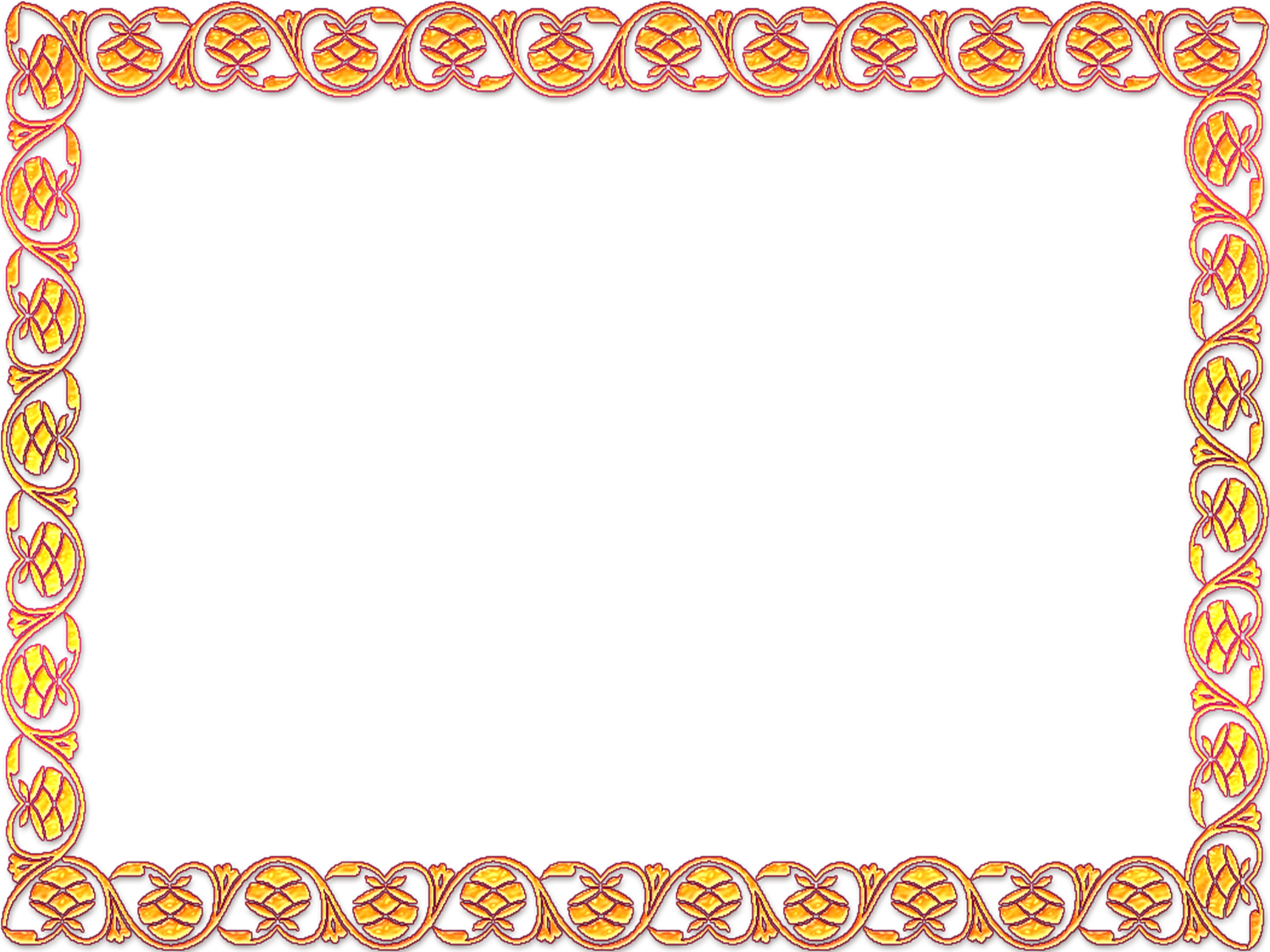 Народные календарные праздники
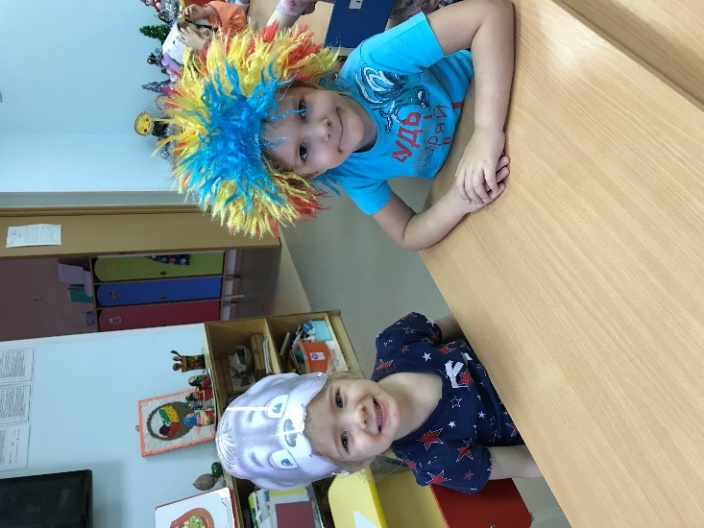 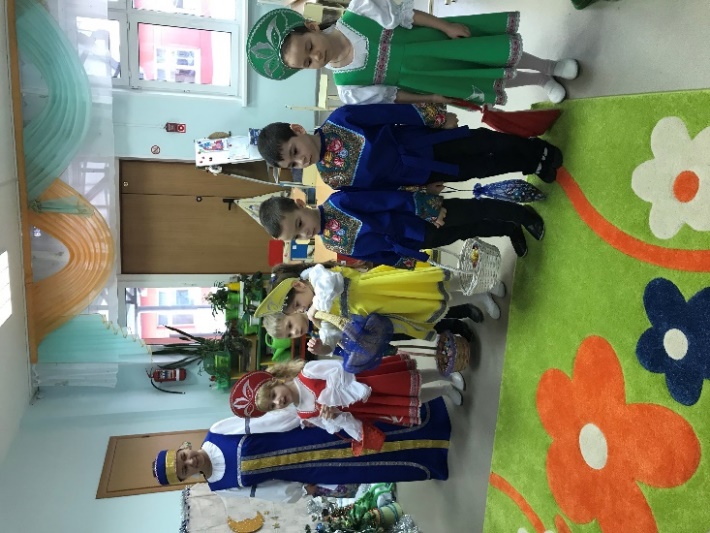 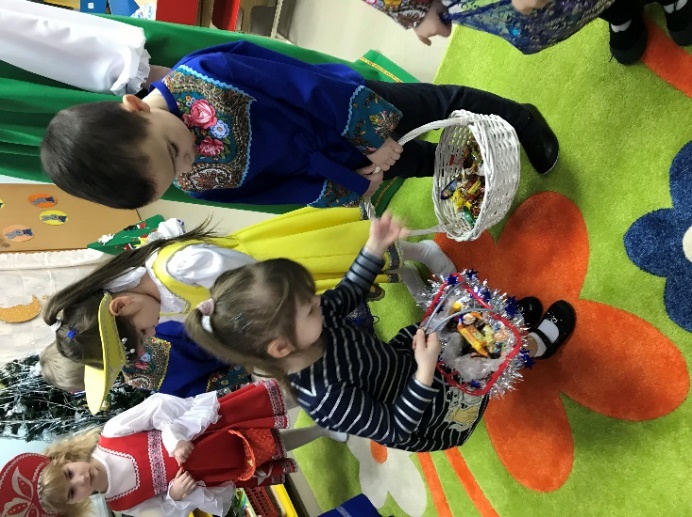 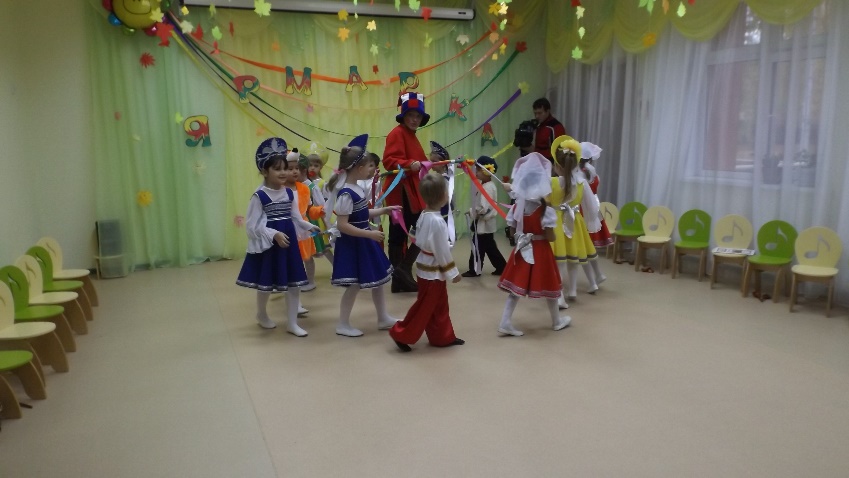 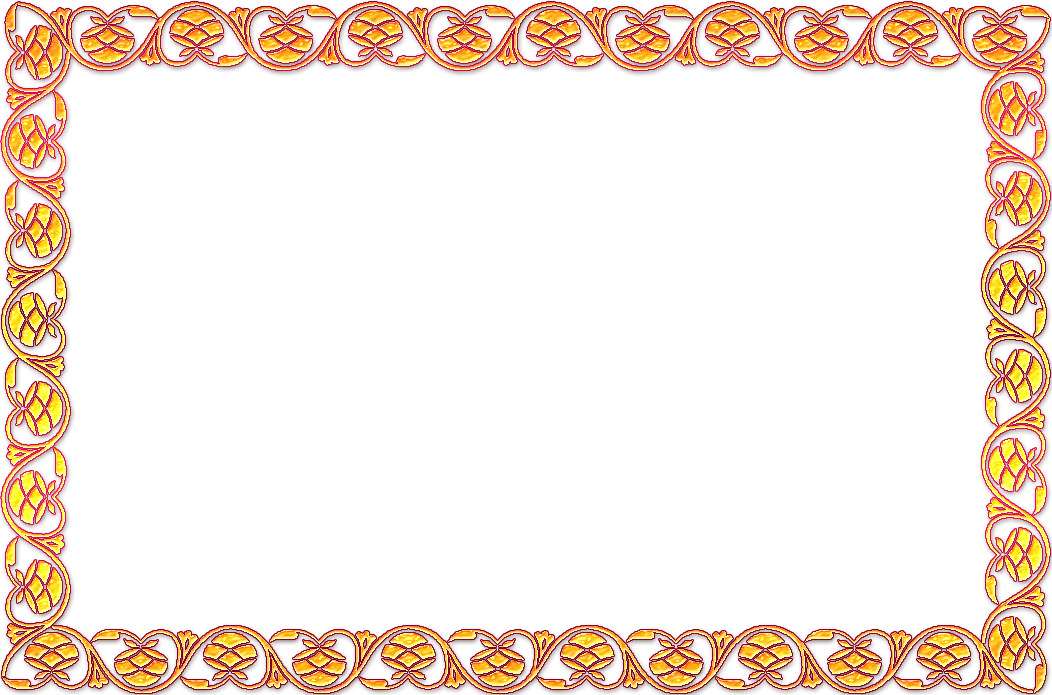 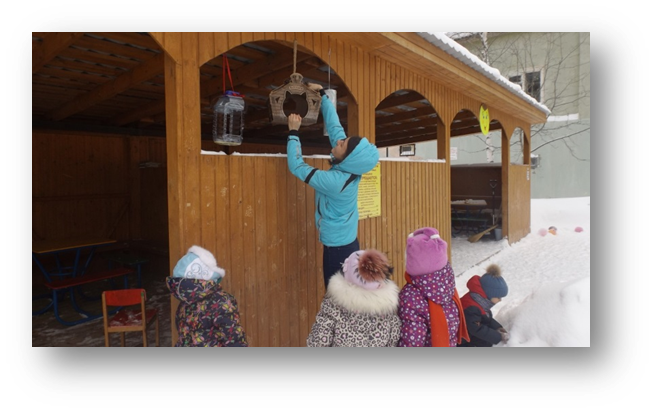 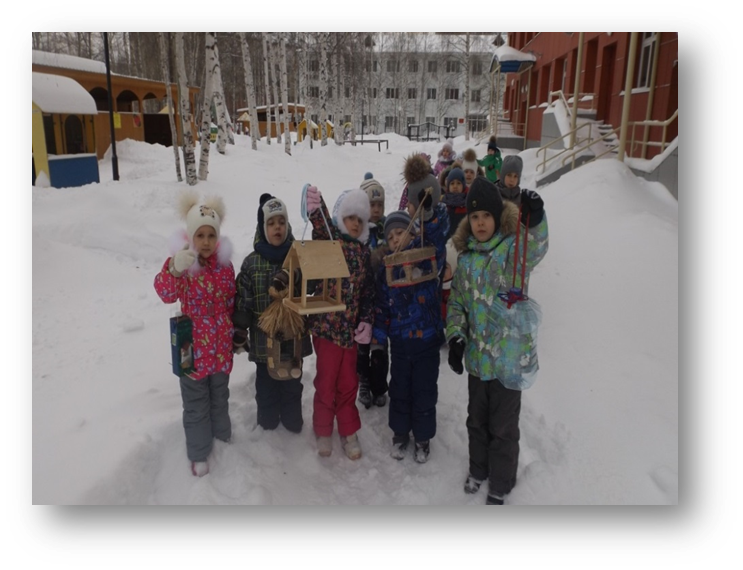 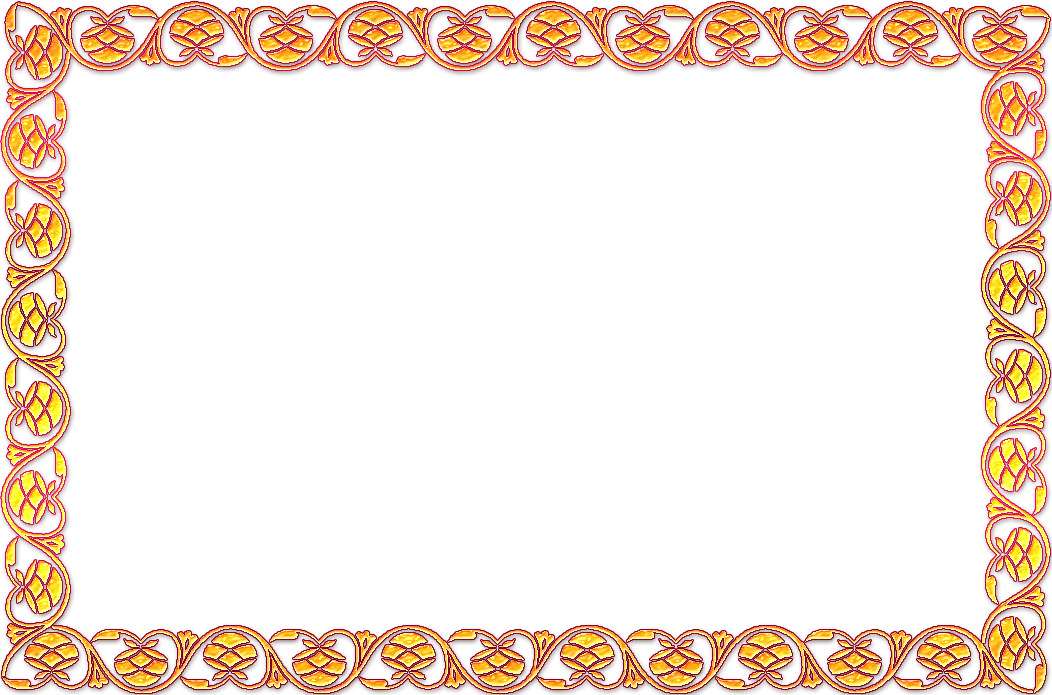 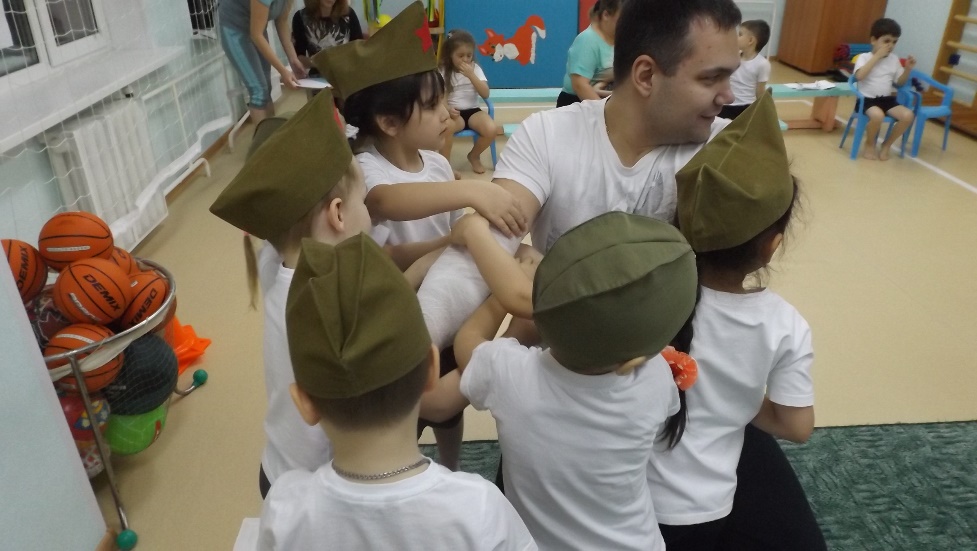 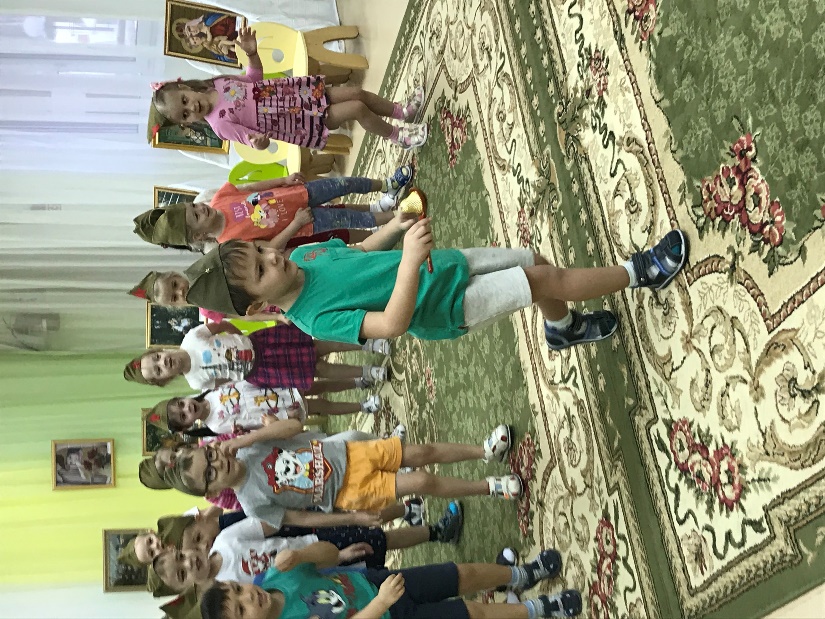 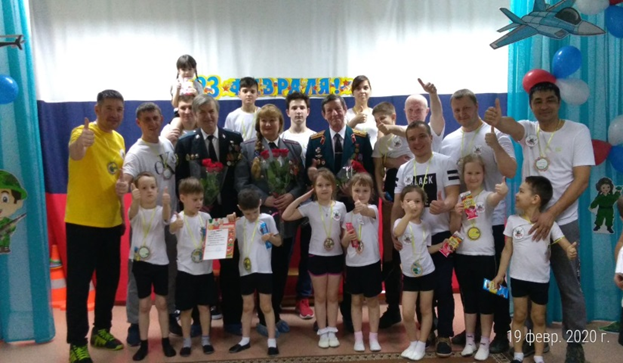 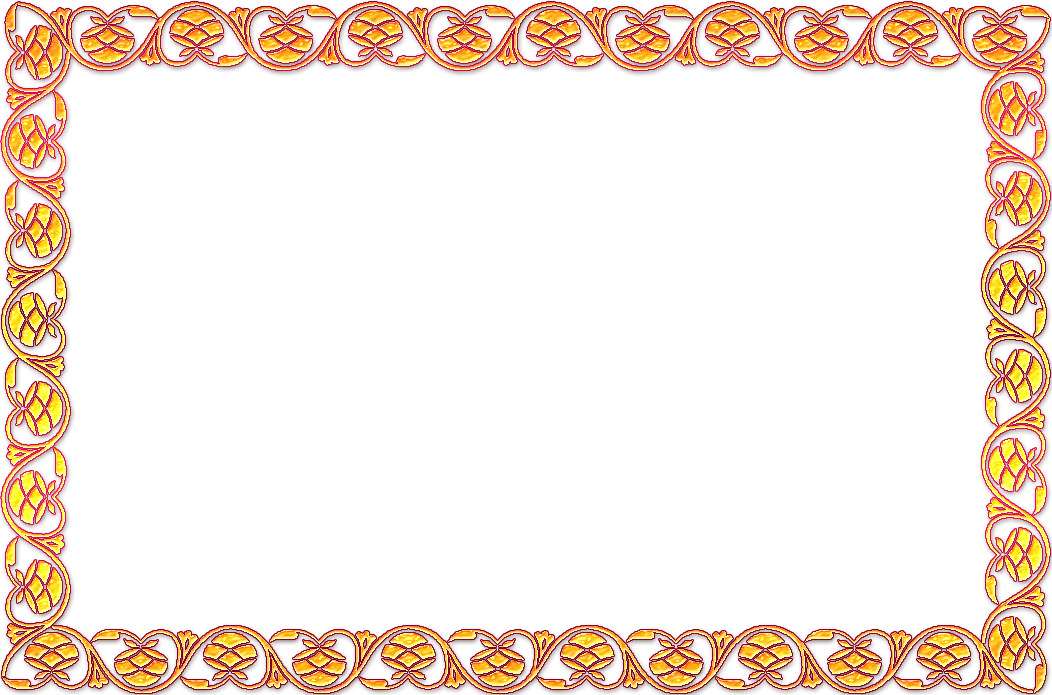 Мини-музеи
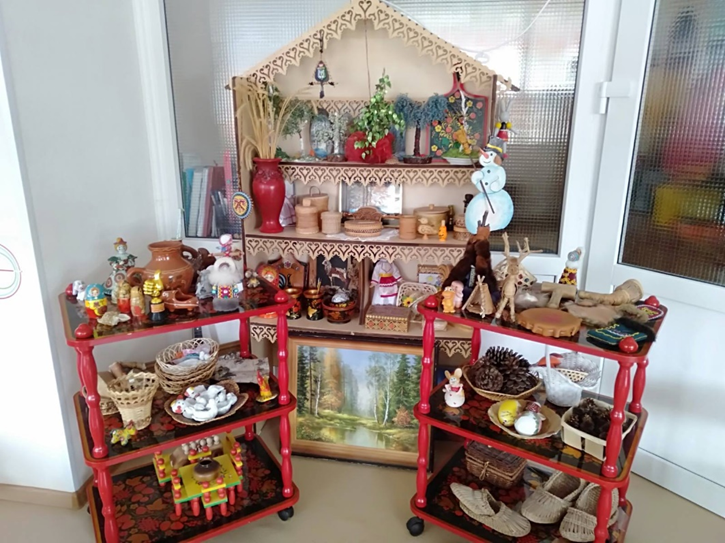 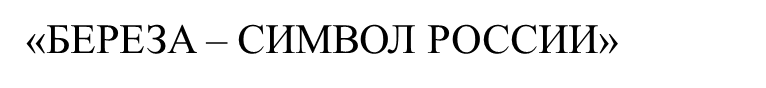 «РУСЬ МАСТЕРОВАЯ»
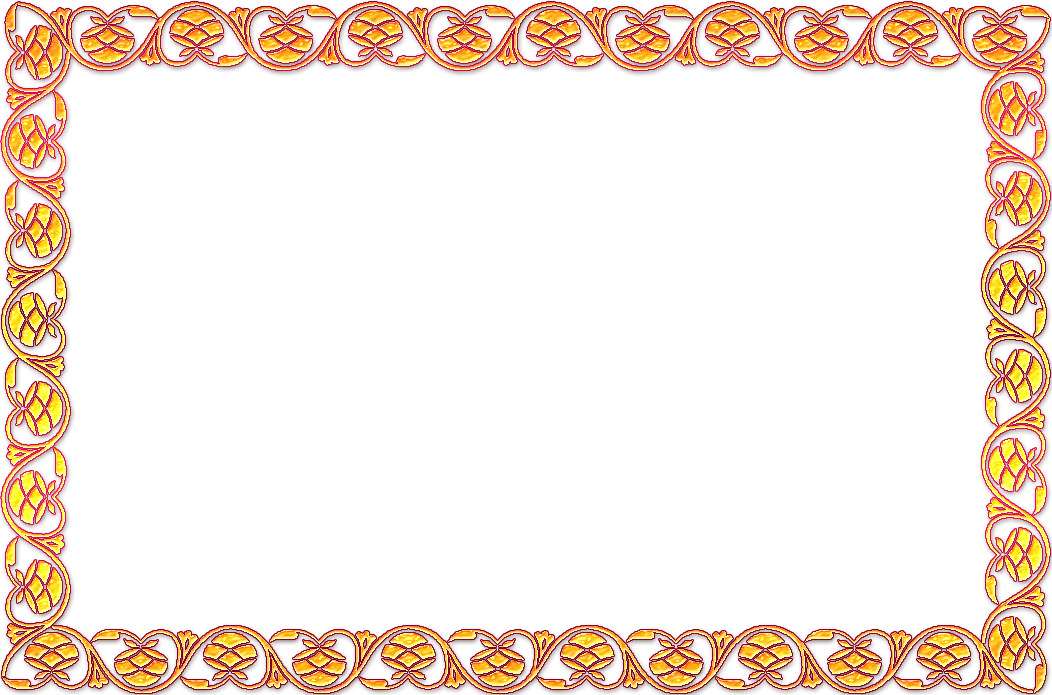 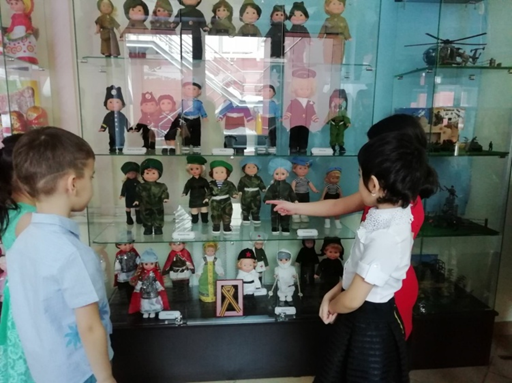 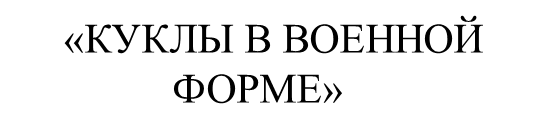 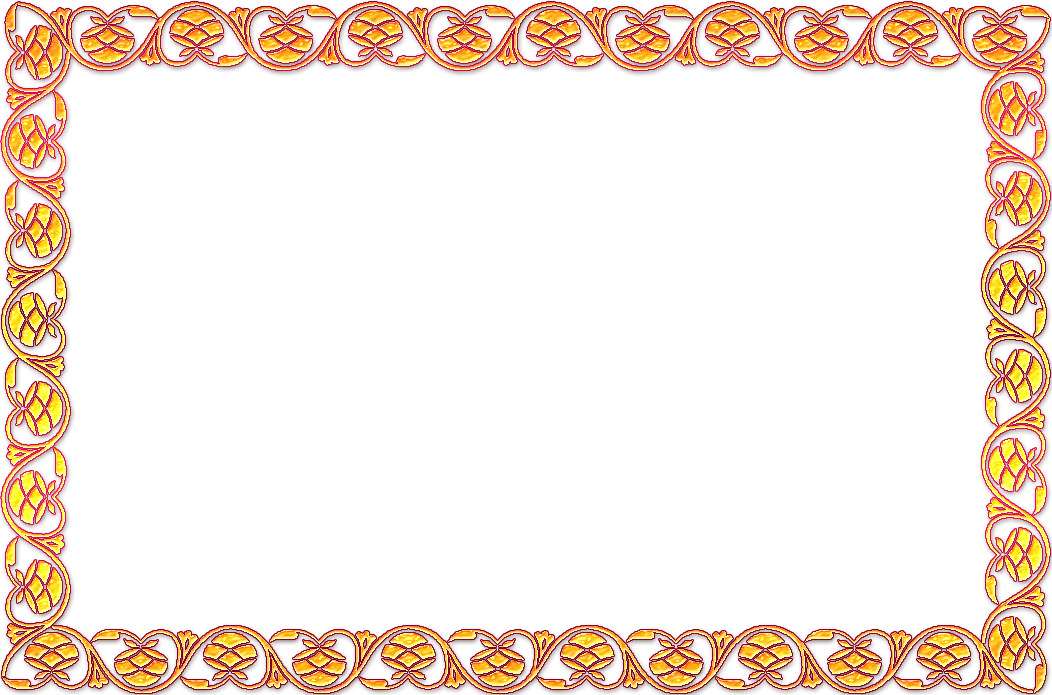 ЗАНЯТИЯ – ЭКСКУРСИИ В МИНИ-МУЗЕЯХ
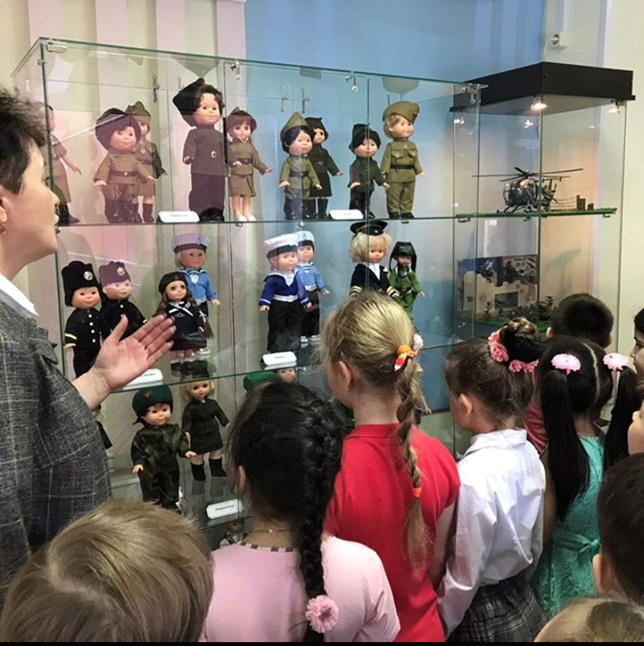 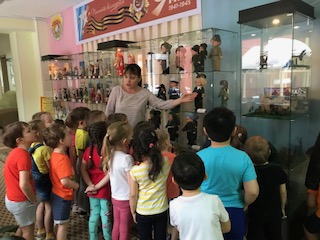 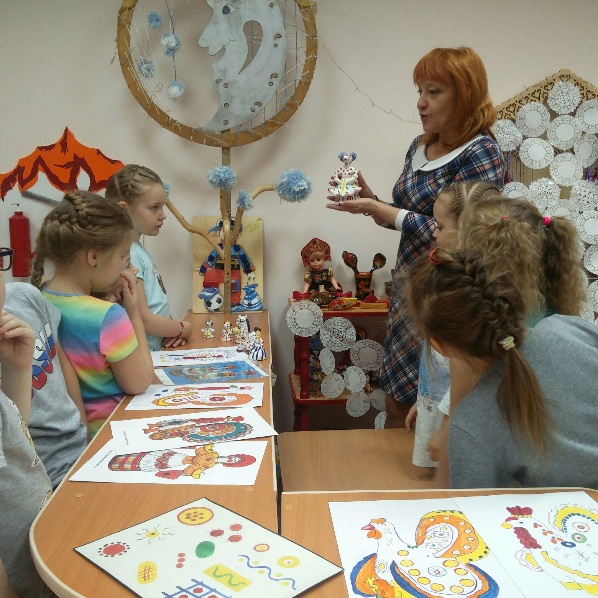 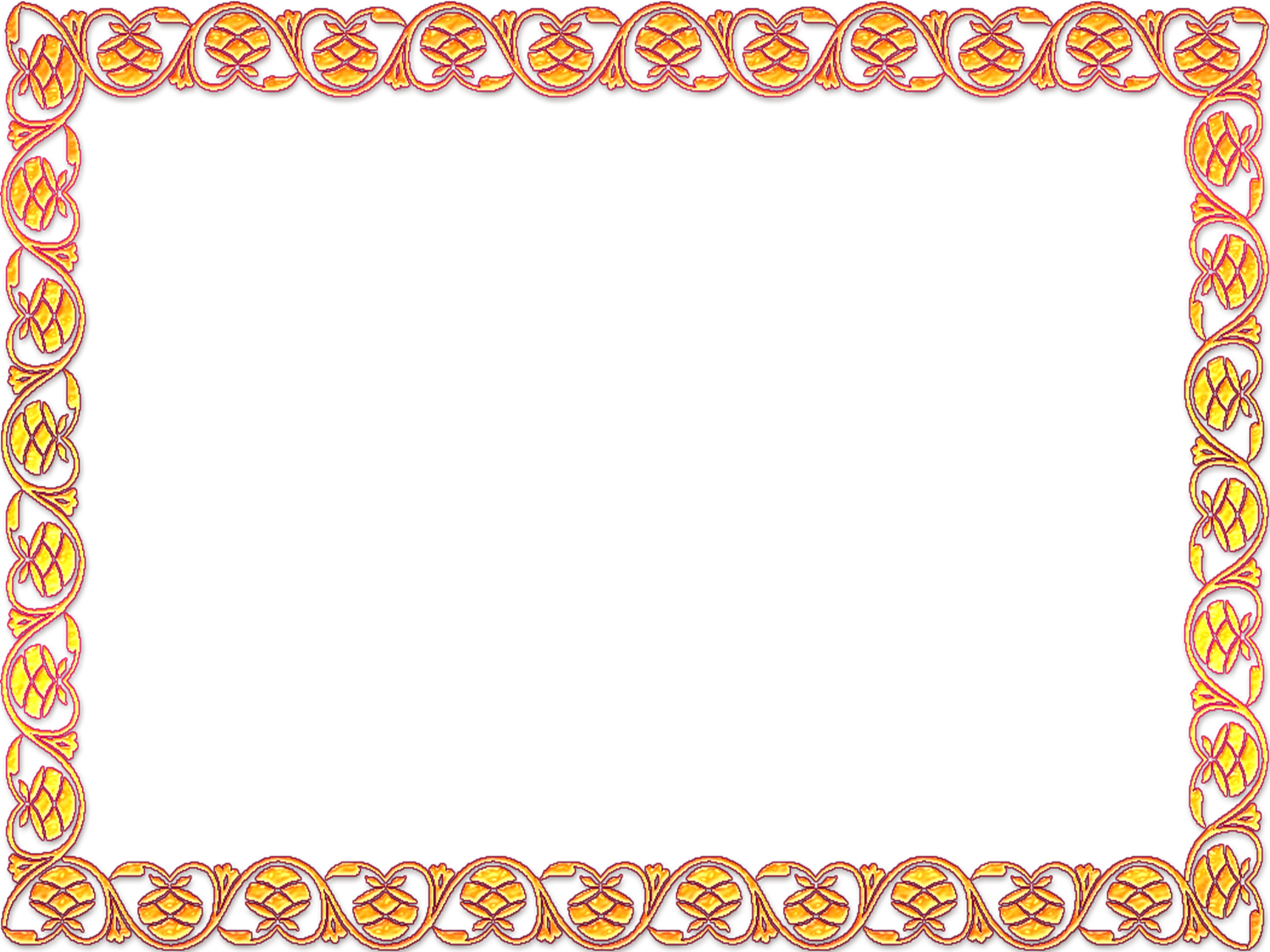 ПРАКТИЧЕСКИЕ ЗАНЯТИЯ
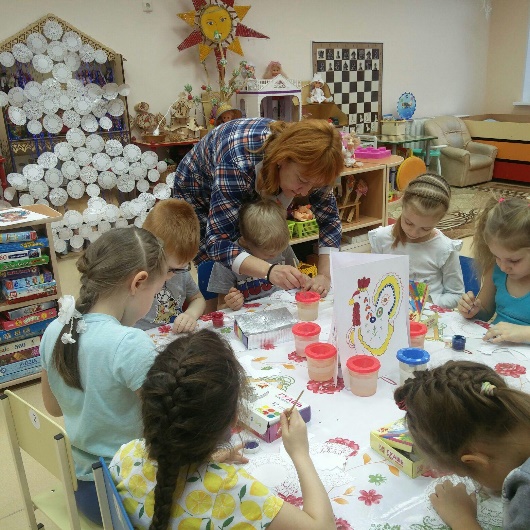 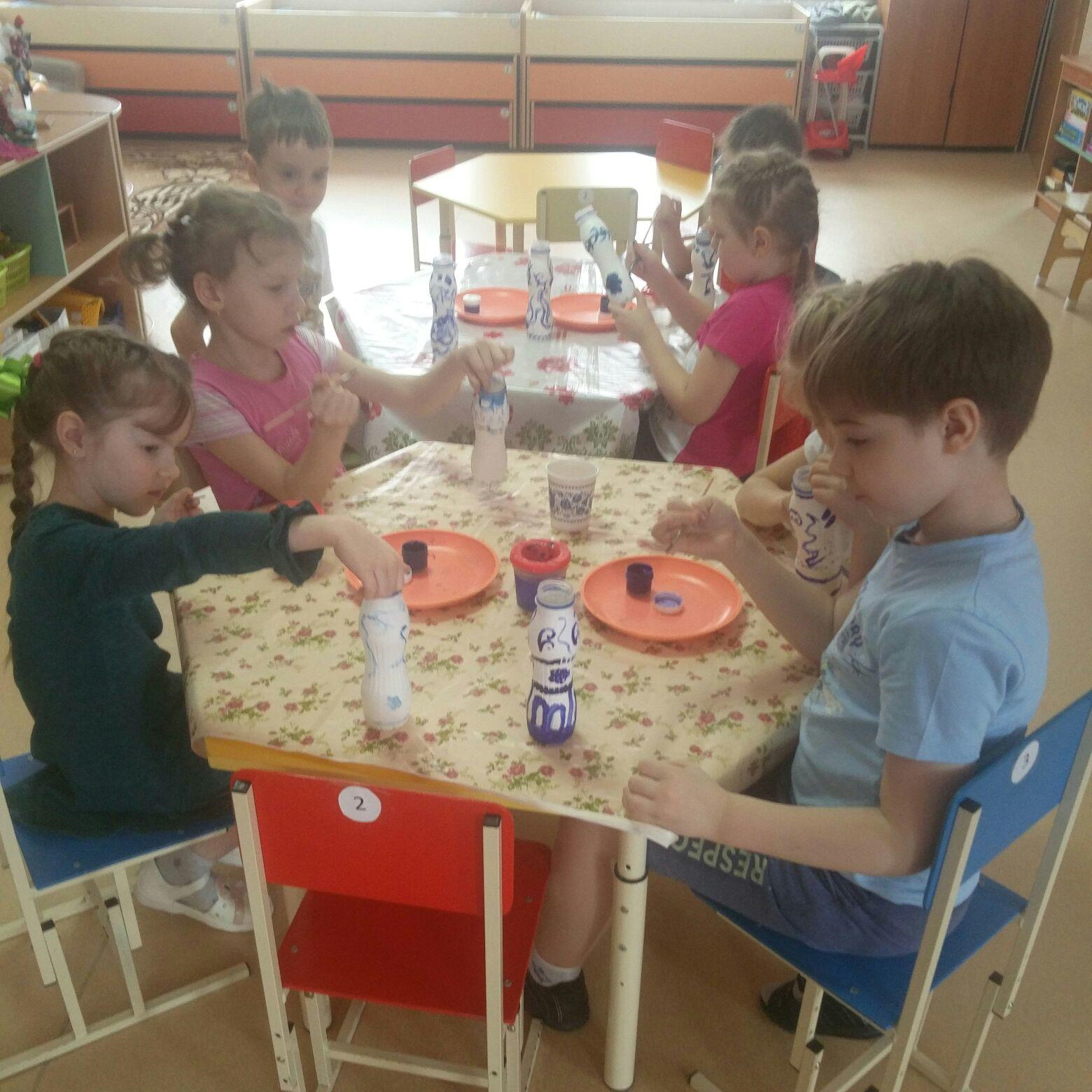 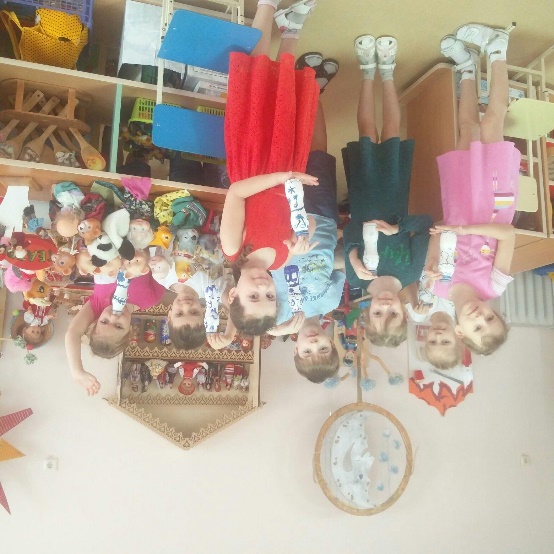 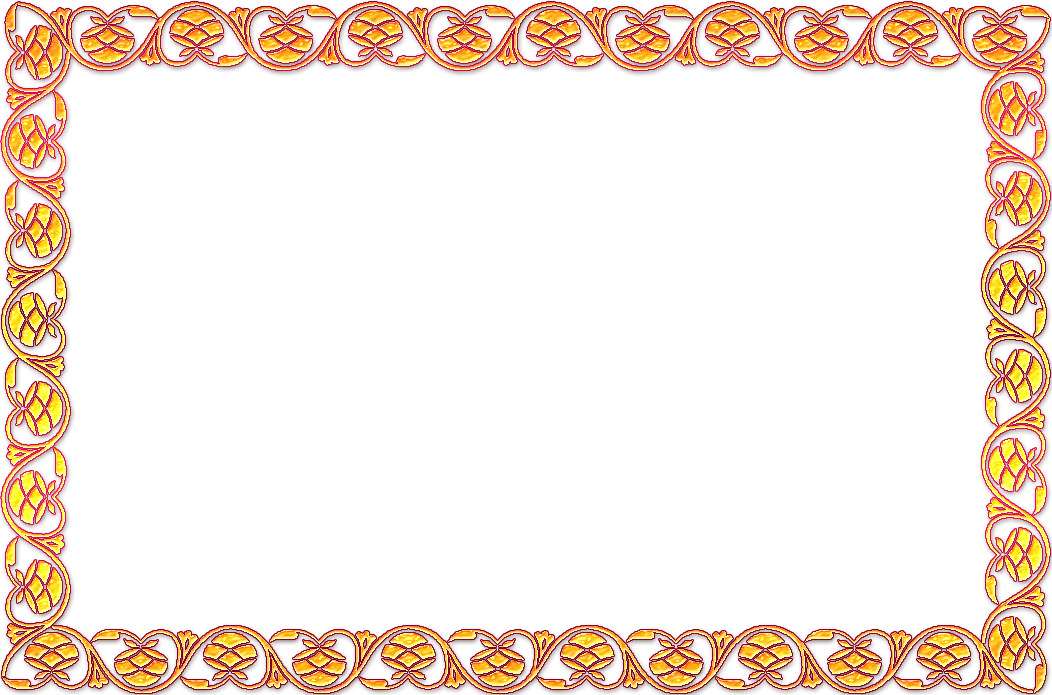 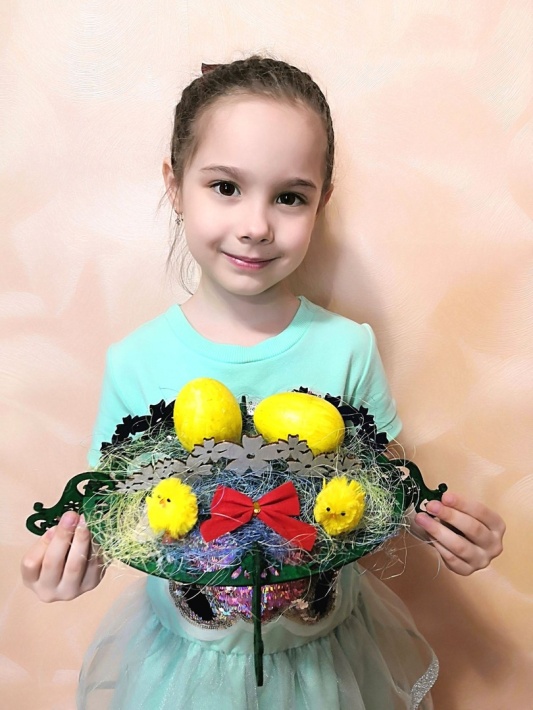 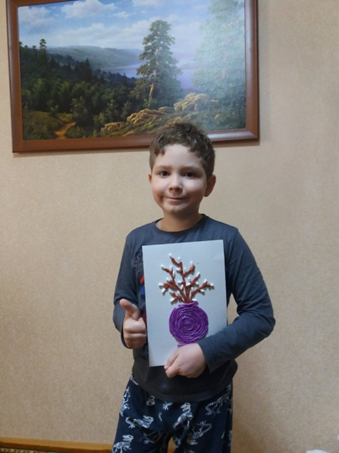 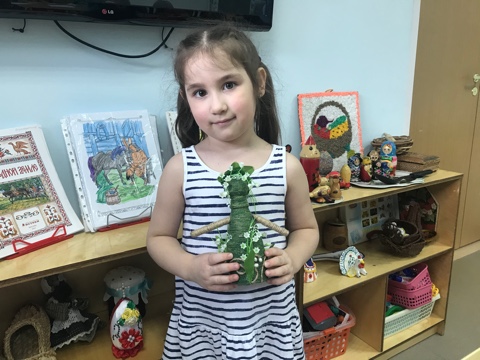 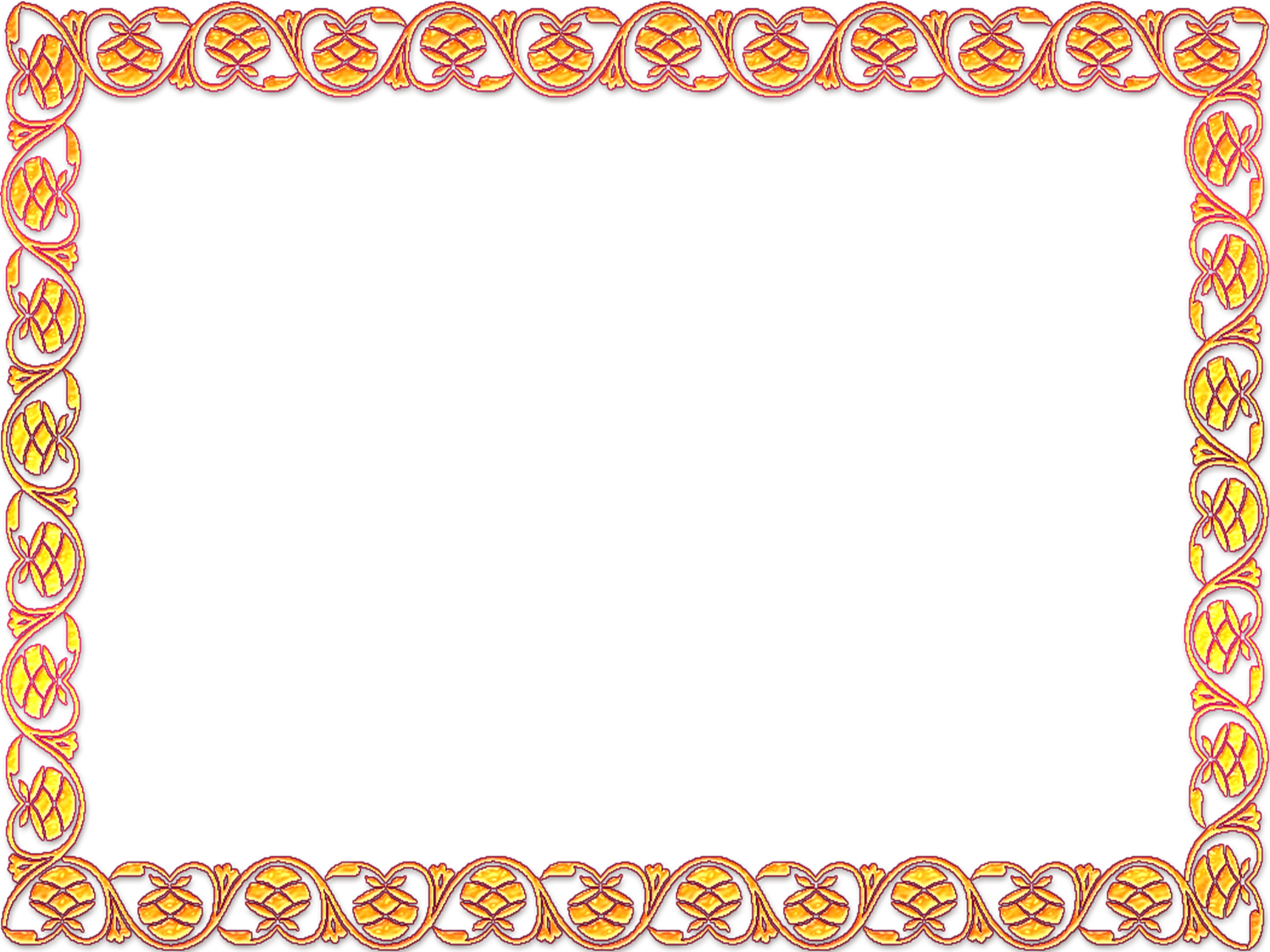 Таким образом, мини-музей, созданный руками педагога, воспитанников и их родителей, станет интерактивными, а значит близкими и понятными каждому ребенку. Все это позволит воспитывать в дошкольниках чувство гордости за общее дело, свою группу, детский сад, семью. Мы надеемся, что встреча с музеем в рамках деятельности дошкольного образовательного учреждения станет радостной и незабываемой для детей и взрослых.
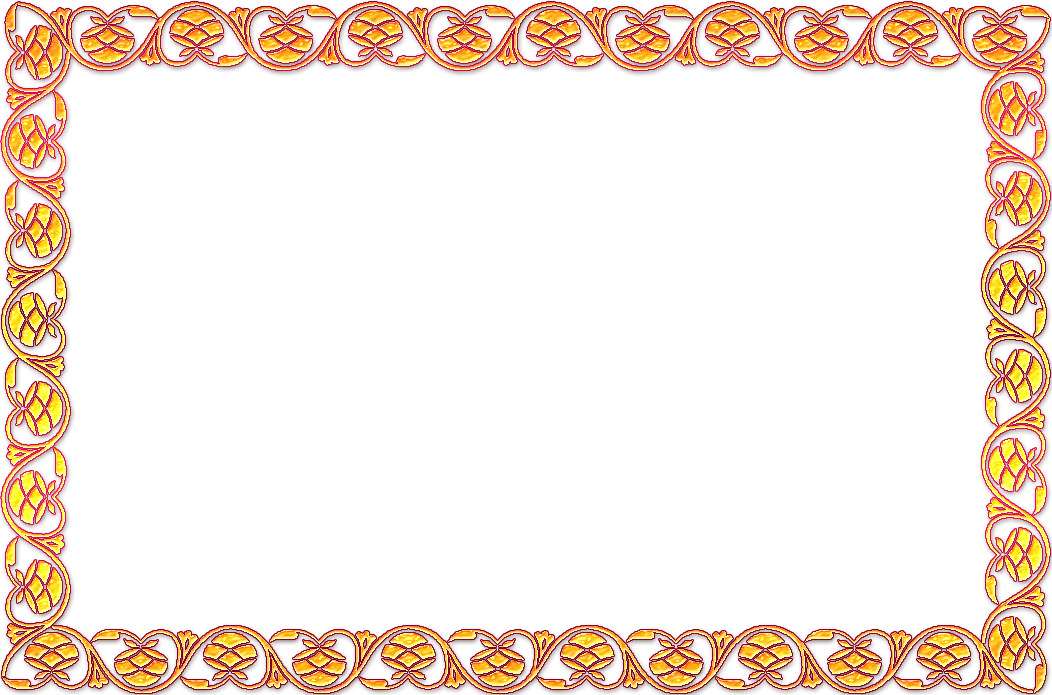 Заключение
Активное взаимодействие ребенка с родителем в условиях детского сада, возможность наблюдать опыт, имеющийся у других родителей, позволяют взрослым приобретать новые способы общения с детьми и корректировать собственное поведение. В результате такой целенаправленной работы педагога с родителями, родителей с детьми, педагога с родителями и воспитанниками духовно-нравственные ценности становятся осмысленными, прочувствованными. Создаются условия для единого контекста воспитания детей, развития социокультурного пространства в дошкольном образовательном учреждении.
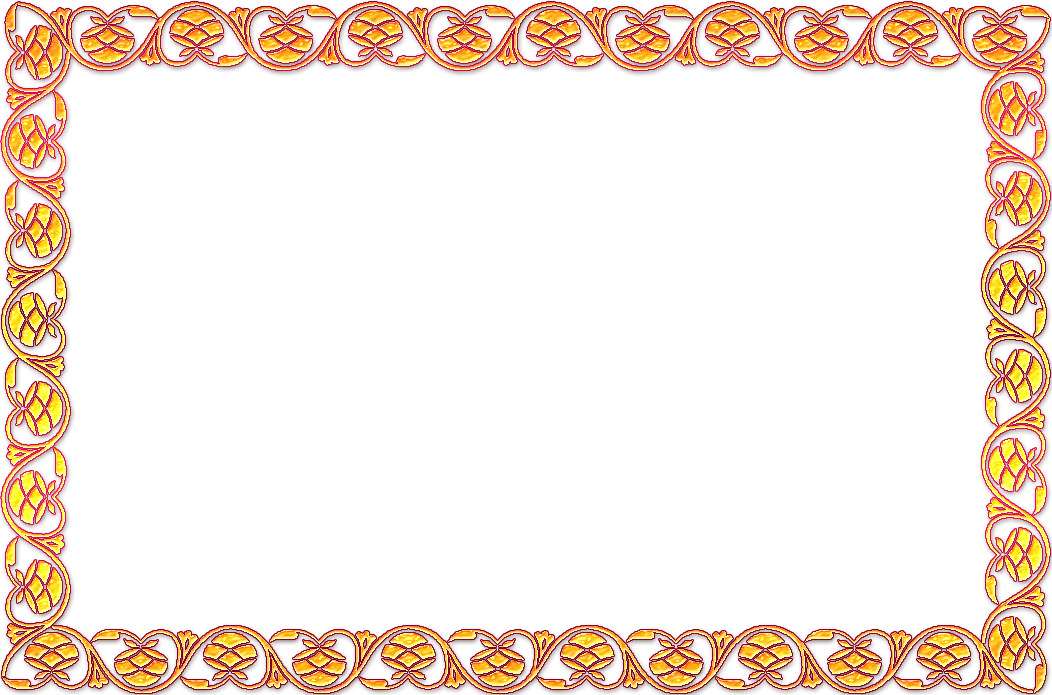 СПАСИБО 
ЗА ВНИМАНИЕ